Jeffrey Greene
Many-Body Gravity Simulator
Description of Method
Background information: I wanted to model various astronomical phenomena. The n-body problem is unsolved for n>=3, however there are many approximations.
Method of Solving:
F = G(m1m2)/r^2
Runge-Kutta to solve the ODE too slow for the number of bodies I wanted to simulate (~1000) in MATLAB.
Used first-order Euler method to solve since I could optimize it in MATLAB  (hint: bsxfun can speed up your code a lot).
Decreased accuracy not a big issue, since I’m not interested in the actual data, just the animations.
Movie
Run the script with the command: solar
Can change simulation mode (“black hole” ejection vs. solar system) and number of planets, asteroids, etc. at the top of the script.
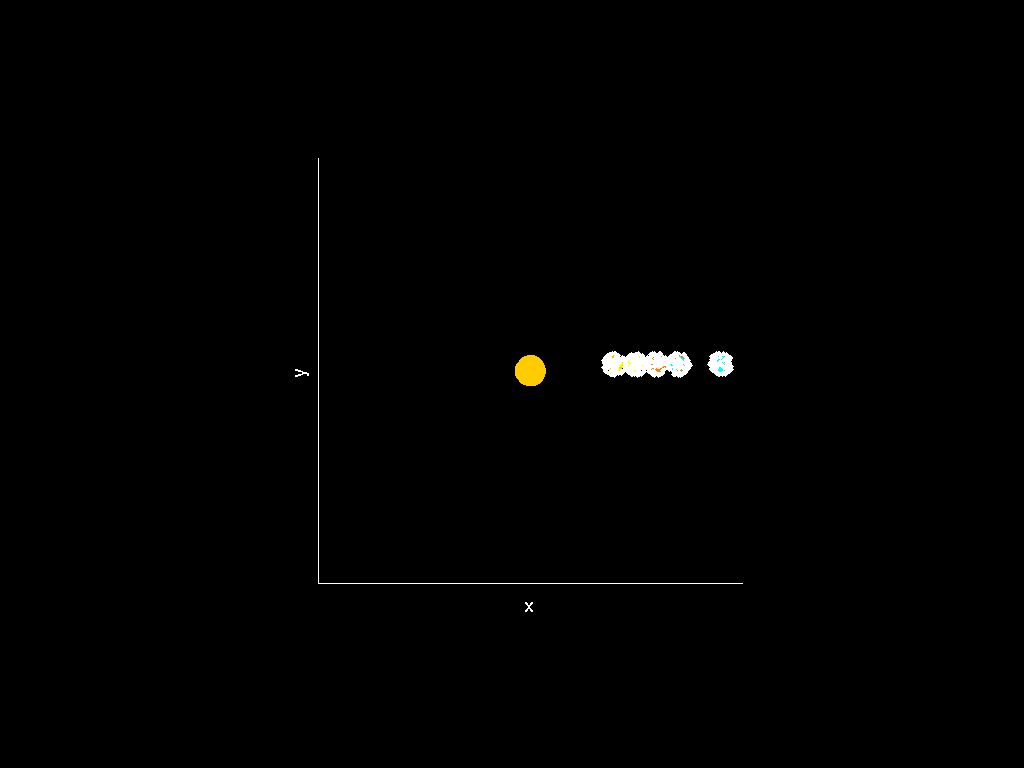